Порядок оформления полиса ОМС, выбора и замены страховой медицинской организации в сфере обязательного медицинского страхования
Территориальный фонд обязательного медицинского страхования Челябинской области
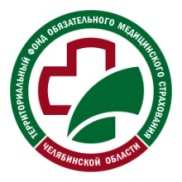 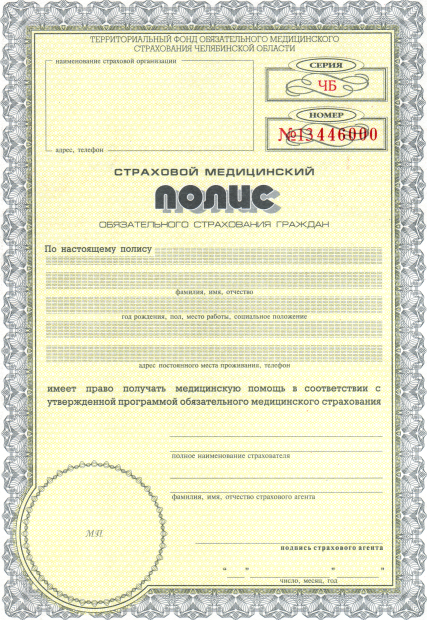 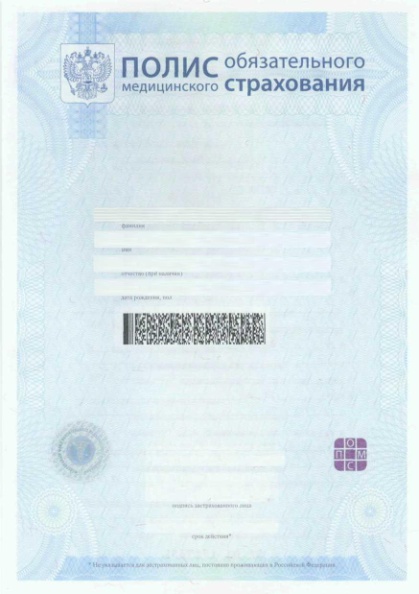 Территориальный фонд обязательного медицинского страхования Челябинской области
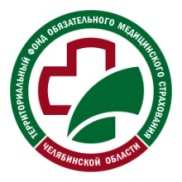 Полис обязательного медицинского страхования (ОМС) является документом, удостоверяющим право застрахованного лица на бесплатное оказание медицинской помощи на всей территории Российской Федерации в объеме, предусмотренном базовой программой обязательного медицинского страхования.
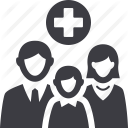 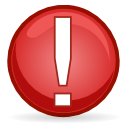 ВАЖНО! На территории Российской Федерации полисы ОМС старого образца и единого образца, в том числе выполненные в форме пластиковой карты, имеют равную силу и срок их действия не ограничен!
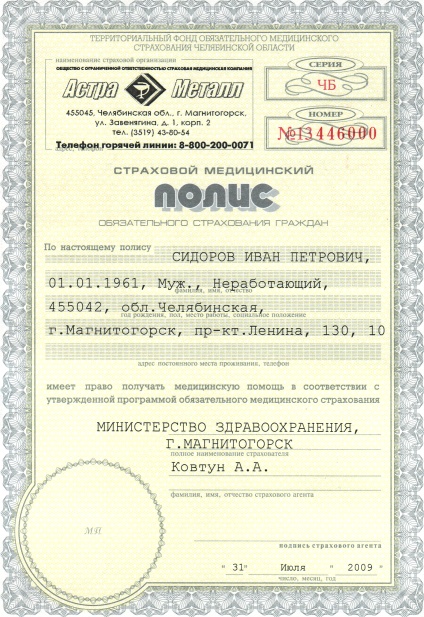 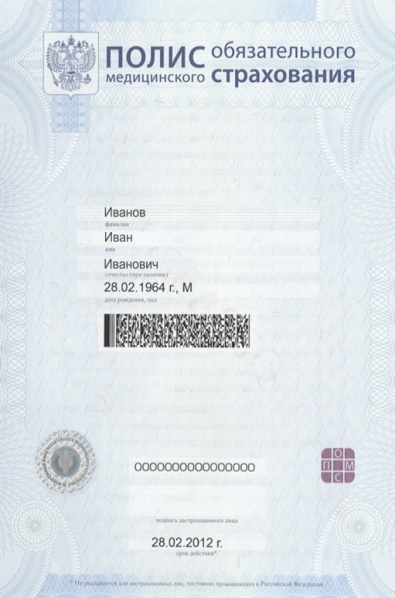 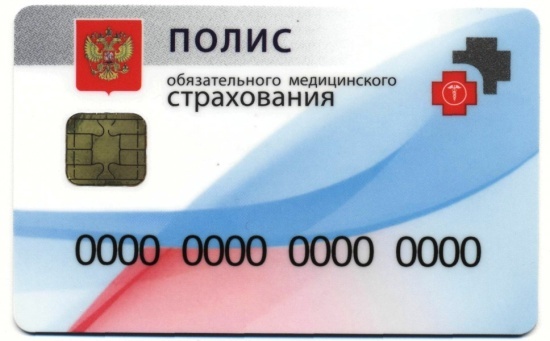 2
Территориальный фонд обязательного медицинского страхования Челябинской области
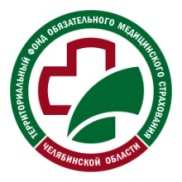 Застрахованными лицами являются граждане Российской Федерации, постоянно или временно проживающие в Российской Федерации иностранные граждане, лица без гражданства (за исключением высококвалифицированных специалистов и членов их семей, а также иностранных граждан, осуществляющих в Российской Федерации трудовую деятельность в соответствии со статьей 13.5 Федерального закона от 25 июля 2002 года № 115-ФЗ «О правовом положении иностранных граждан в Российской Федерации»), а также лица, имеющие право на медицинскую помощь в соответствии с Федеральным законом «О беженцах».
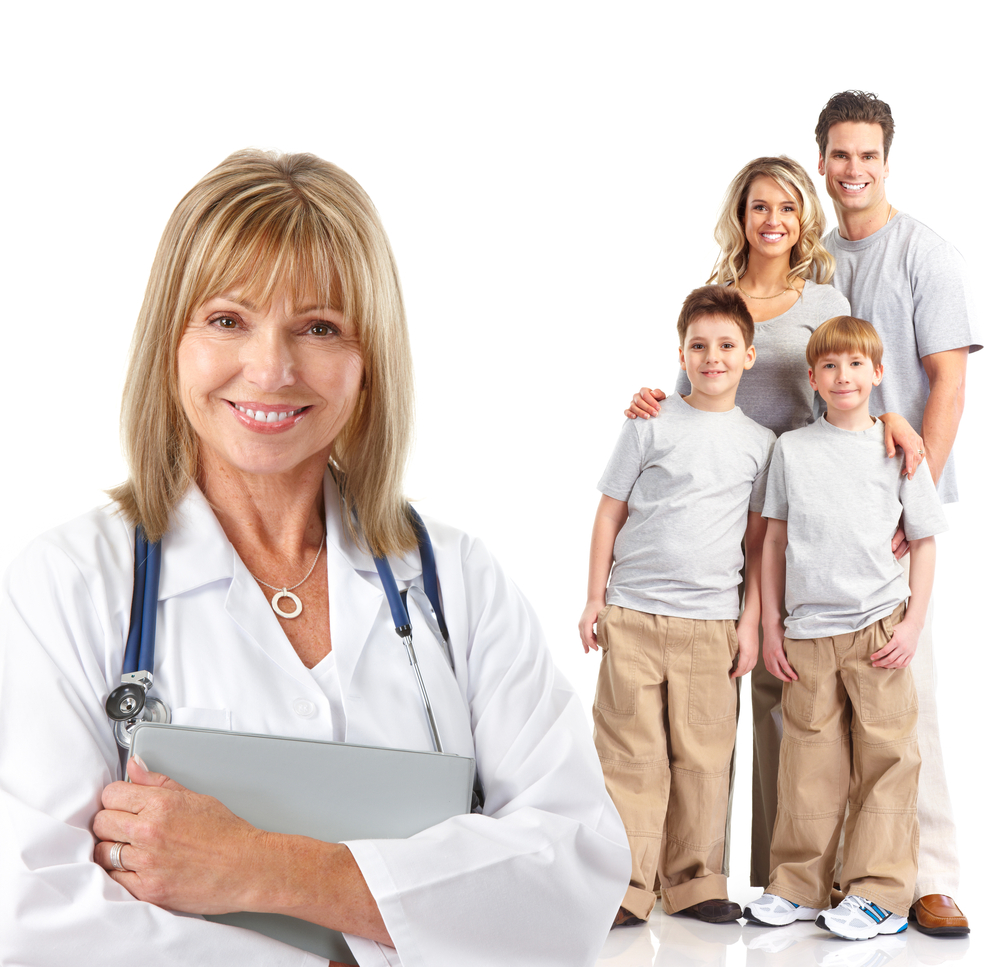 3
Территориальный фонд обязательного медицинского страхования Челябинской области
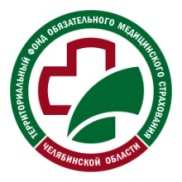 В соответствии с частью 1 статьи 16 Федерального закона «Об обязательном медицинском страховании в РФ», застрахованные лица имеют право на выбор или замену страховой медицинской организации путем подачи заявления в выбранную страховую организацию и установленным перечнем документов:
4
Территориальный фонд обязательного медицинского страхования Челябинской области
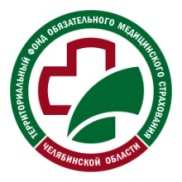 5
Территориальный фонд обязательного медицинского страхования Челябинской области
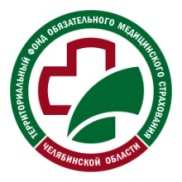 6
Территориальный фонд обязательного медицинского страхования Челябинской области
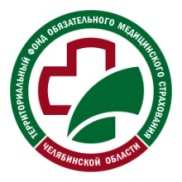 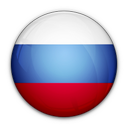 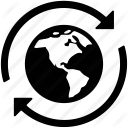 7
Территориальный фонд обязательного медицинского страхования Челябинской области
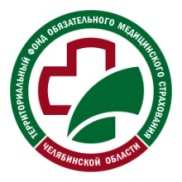 Переоформление полиса осуществляется по заявлению застрахованного лица о переоформлении. Переоформление полиса осуществляется при предъявлении документов, подтверждающих изменения.
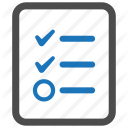 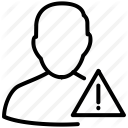 Застрахованные лица обязаны уведомить страховую медицинскую организацию об изменении данных документа, удостоверяющего личность застрахованного лица, и места жительства в течение одного месяца со дня, когда эти изменения произошли.
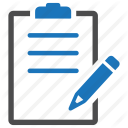 8
Территориальный фонд обязательного медицинского страхования Челябинской области
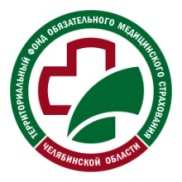 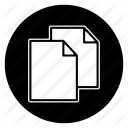 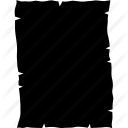 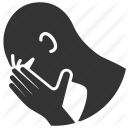 9